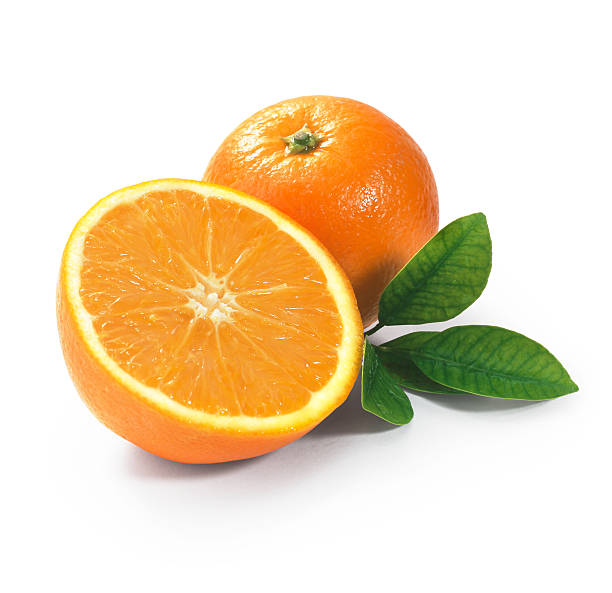 UG1-B-CoSc-A
73902
		Communication Sciences-   	     	Audiology